Школа развития «Пифагор»                      Бубликова Галина Ильинична, учитель физики
Руководитель проекта
Группа исследователей под руководством Щетникова Александра Ивановича разработала и реализует проект, получивший название «Система дополнительного математического и гуманитарного образования».
  Этот проект направлен на расширение образовательных возможностей учащихся, на индивидуальность их образования, на решение задачи осознанного выбора профиля обучения учащимися.
Проблемы современного образования
1. Реализация новых федеральных стандартов. Системно – деятельностный подход (осуществляем старыми методами).
 2. Содержание и формы образовательного процесса. В работе школы преобладают зачастую курсы, взятые из интернета, не представляющие собой никакого интереса для учащихся, а тем более, для развития их мышления и понимания.
 3. Ограниченность детей в пространстве. Когда выходишь за круг общения в школе и встречаешь новых, интересных людей, то мир раскрывается для тебя с другой стороны. Это гораздо важнее для подростка, чем то, что он начнет углубленно изучать како-то предмет.
Проблемы современного образования
4. Работа с одаренными детьми. К 8-9 классу способных детей становится меньше. Это связано с переходом на новую ступень-новый для школьников тип мышления, требующий рефлексивных способностей. Детей необходимо включать в серьезные оразовательные программы, где уделяется внимание их развитию.
   Одаренность связана с системным мышлением. Именно в ситуациях исследования у детей появляется опыт мышления. Но это исследование должно быть грамотно выстроено. Школа Развития «Пифагор» проектирует и реализует эти ситуациии.
Задача проекта
Помочь ребенку раскрыться, найти если не свое признание, то, по крайней мере, дело, которым ему интересно заниматься.
Подпроекты
Лично – командные первенства.
2. Новосибирский турнир математических боев.
3. Городская устная математическая олимпиада для 6 – 8 классов.
4. Школа юного математика.
5. Цикл интенсивных учебно – познавательных семинаров «Применимая иматематика» для учащихся 8 – 11 классов.
6. Выездная школа развития «Пифагор».
7. Учебно – исследовательские погружения.
8. Всероссийский турнир юных физиков.
9. Сибирский турнир юных физиков.
10. Летняя школа турнира юных физиков.
11. Педагогичемкая мастерская.
12.Олимпиады учителей математики, физики и информатики.
Летняя школа 2015 г (2 недели).
Летняя школа — это такое место, в котором на две недели собирается сообщество школьников и взрослых, интересующихся физикой и математикой.
Учебная программа
1. Мини – ТЮФ (турнир юных физиков). Решение исследовательских задач, физбой (4 дня).

2. Математика для физиков / погружения, проекты. Курс «Высшая математика для физиков», или погружение «Аэрогидродинамика»      (9 – 11 кл).
Что дает летняя школа
возможность поработать с опытными тренерами;
 прослушать курс лекций по точным наукам;
 участие в одном из проектов;
 общение с другими учащимися и преподавателями в неформальной обстановке;
 отдых.
   Во второй половине дня в школе проходят клубы, спортивные соревнования, интеллектуальные игры, конкурсы, концерты.
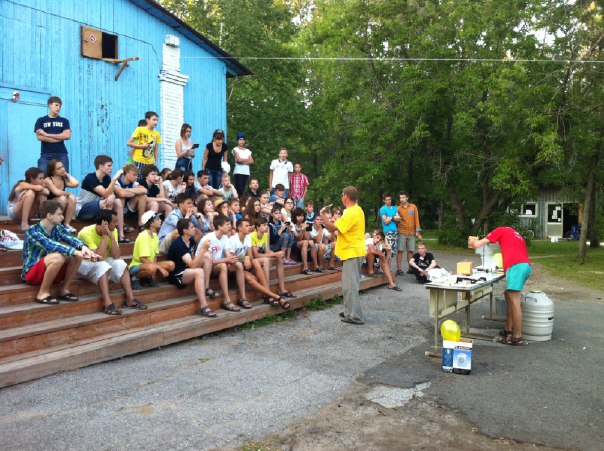 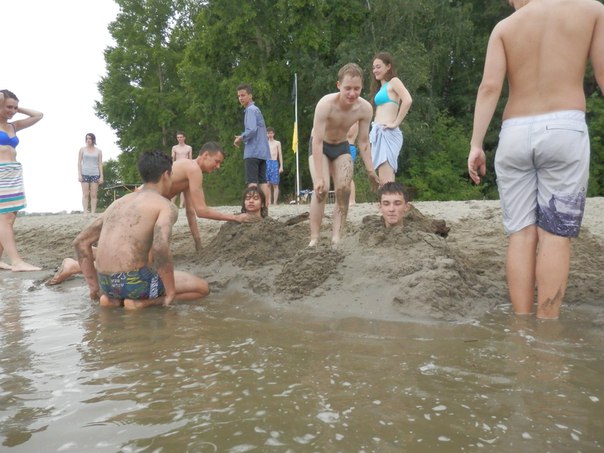 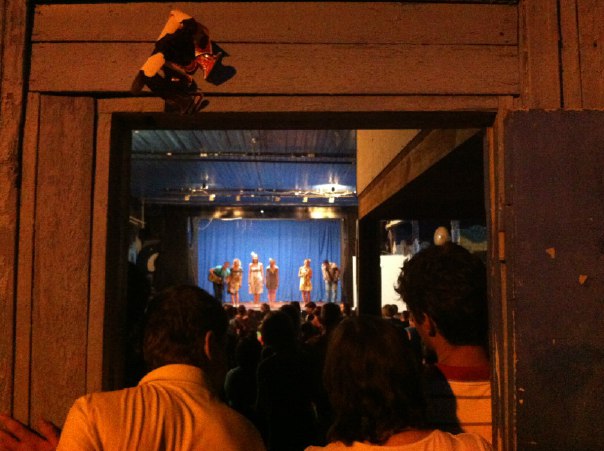 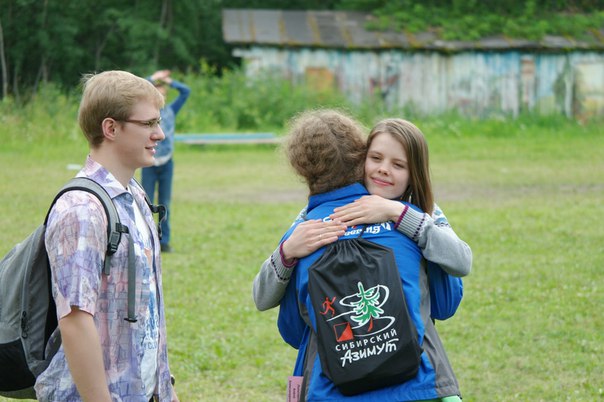 Октябрьский семинар тренеров турнира юных физиков (ТЮФ).
Режим работы
    Семинар проводится в течение трёх дней, с 10:00 до 17:30. Семинар проходит на базе Полигона юного физика, так что участники могут пользоваться имеющимися здесь материалами, инструментами, измерительным оборудованием PASCO.
Предназначен
   для учителей физики и педагогов дополнительного образования, которые уже руководят или собираются руководить командами, участвующими в Турнире.
Форма семинара

     Во время семинара его участники сами работают в турнирных командах под руководством опытных тренеров. 


Значение семинара

    Такая форма семинара даёт возможность

 посмотреть на турнир юных физиков глазами его участников;
 оценить затраты времени; 
почувствовать реальные трудности решения турнирных задач;
понять, как эффективнее можно организовать подготовку учащихся к турниру.
Содержание семинара
Старт
Исследовательский цикл
 планирование и проведение   эксперимента;
 построение теории;
 сопоставление теории с результатами эксперимента;
 подготовка презентации и доклада.
Перед каждой командой ставятся две исследовательские задачи, рассчитанные на два дня работы.
Третий день семинара – учебный физический бой
Схема боя
 Доклад
 Оппонирование
 Рецензирование
В каждом раунде боя
 Три человека представляют свои команды в одной из трех ролей;
 Остальные участники семинара пробуют себя в качестве членов жюри.
Планирование эксперимента
γ – команда
α - команда
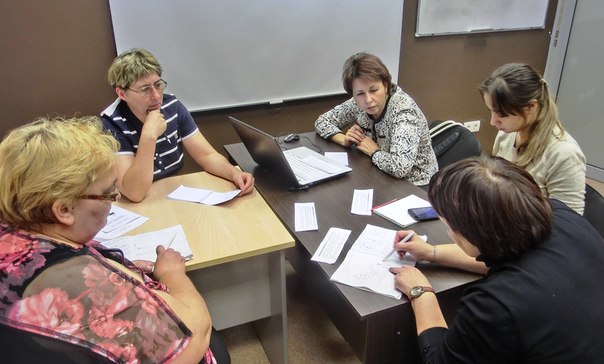 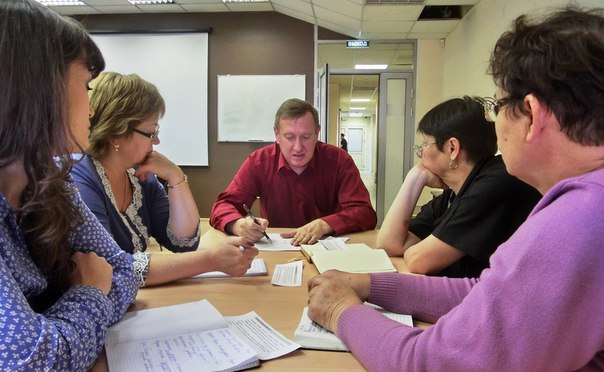 Эксперимент
γ – команда
α – команда
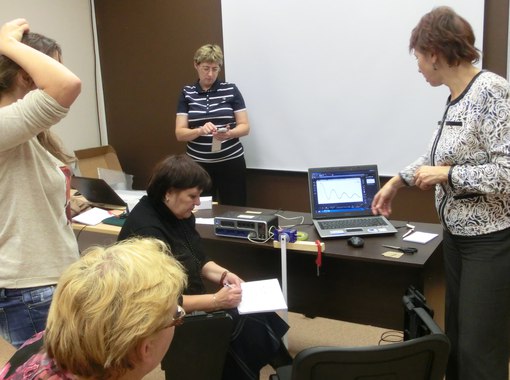 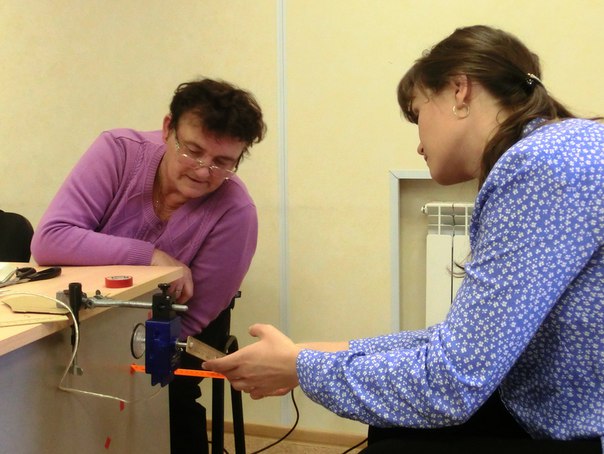 Презентация работы
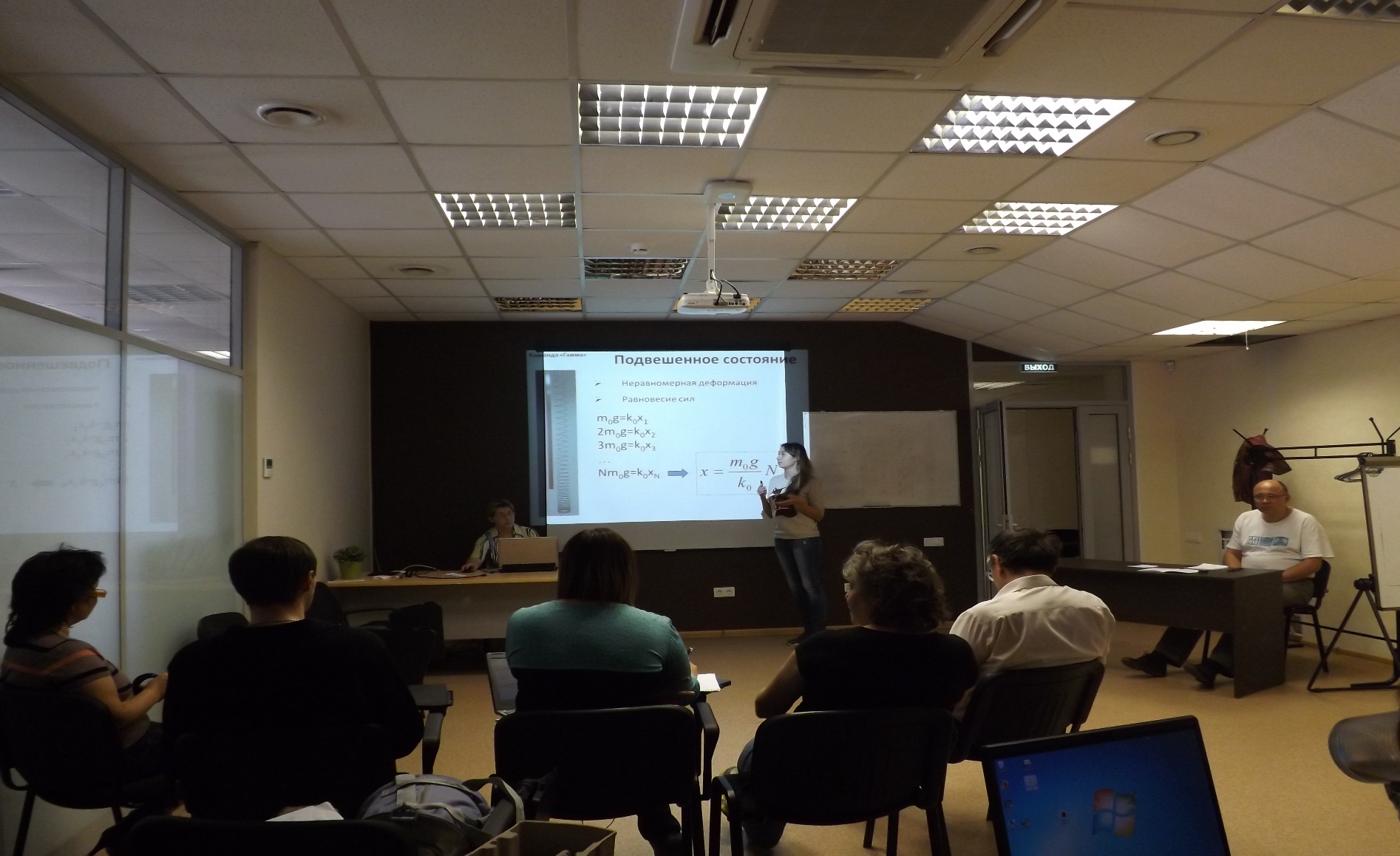 Участники семинара
Другие формы образования в школе «Пифагор»
Соревнования  
 лично – командные первенства Новосибирской области (с 2003 г) и Южно – Кузбасского региона (с 2005 г) по математике для 6 – 8 и 9 – 11 классов;
 гуманитарные первенства для 8 – 11 классов (с 2014 г).
 Задачи подбираются так, чтобы одновременно выявить сильнейших, и чтобы были интересными и полезными для учащихся.
Новосибирский турнир математических боев
Математический бой является самым сложным видом математических соревнований. 
    Рассчитан на более опытных учащихся. Это настоящая школа не только математики, но и публичных выступлений.
    Городская устная математическая олимпиада для 6 – 8 классов.
    Это форма личных соревнований. Дает возможность проявить свои способности школьникам, которые еще не умеют отчетливо изложить решение задачи в письменном виде.
«Школа юного математика (ШЮМ)»
Для систематического дополнительного образования       учащихся 6 – 8 классов, проявляющих интерес к математике и решению математических задач.
    2 учебных года в форме шести трехдневных учебных сессий – погружений, по 5 академических часов ежедневно.
    Обучение основано на принципах развивающего обучения, на открытии и усвоении учащимися основных принципов, логических схем и идей.
Цикл интенсивных учебно – познавательных семинаров «Применимая математика»
Для учащихся 8 – 11 классов, проявляющих общий интерес к математике и точным наукам.
    Направлен на 
 на формирование у школьников представления о том, как создаются научные понятия;
 умение математически исследовать явления реального мира;
 развитие мыслительных способностей;
 развитие навыков коммуникации.
Выездная школа развития «Пифагор»
Для школьников 1 – 11 классов, в летние и зимние каникулы.
    Дети и взрослые «погружаются» в насыщенную культурную и интеллектуальную среду.
    Предлагаются на выбор учебные курсы: от математики и физики до психологии и философии. 
    Формы учебы: 
 занятия по решению задач;
 учебно – познавательные семинары;
 самостоятельные исследования.
Учебные и исследовательские погружения
Одно из приоритетных направлений в деятельности Школы Пифагора.
    Учебные занятия проходят в режиме погружений на Летних и Зимних школах.
    Предметы: математика, физика, химия, история, филология.
Сибирский турнир юных физиков (СибТЮФ)
Это командное состязание старшеклассников в умении 
 решать сложные исследовательские задачи, 
 убедительно представлять свои решения, 
 отстаивать свои решения в научных дискуссиях.
    Турнир проводится по международным правилам.
  Соревнования проводятся в формате физических боёв.
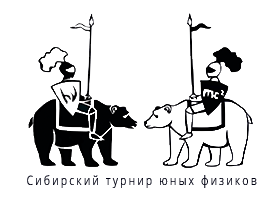 Специфика СибТЮФ
Турнир имеет годовой цикл. В августе публикуются 17 открытых исследовательских задач на следующий год. Большинство задач турнира не имеет известных и однозначных решений и подразумевают обязательное проведение экспериментов.
Длительный срок подготовки позволяет школьникам разработать свой подход к проблеме, построить установки и провести физические эксперименты, ознакомиться с научной литературой. При этом работа идёт в режиме, наиболее приближенном к научным исследованиям.
Для подготовки команды нужен тренер, который направляет ребят, даёт возможность наиболее полно раскрыться их творческому и исследовательскому потенциалу.
Турнир проводится в г. Новосибирске в начале февраля.
Турниры
Всероссийский турнир юных физиков.
 В 2013-2014 г команда Школы Пифагора заняла первое место.
Международный турнир юных физиков.
 Российская команда из Новосибирска заняла седьмое место среди команд международного турнира из 27 стран, завоевала серебряные медали в 2015 году.
Грантовая система
Фонд “Поддержка проектов в области образования” осуществляет грантовую поддержку тренеров. Гранты выдаются тренерам на подготовку команд к предстоящим турнирам.
Положение о гранте (целевом субсидировании) на подготовку к Сибирскому турниру юных физиков 2016
1. Грант (целевое субсидирование, далее просто “грант”) на подготовку к Сибирскому турниру юных физиков выдаётся тренерам команд на пять месяцев, с сентября 2015 по январь 2016 года.
2. Сумма гранта составляет 65000 рублей на команду. Из него 30% выдаётся в сентябре 2015, а остальные 70% — в феврале 2016 года во время Сибирского турнира, если команда в нём действительно участвует.
Положение о гранте (продолжение)
3. В конкурсе участвуют команды из Сибирского федерального округа.
4. Каждой команде, участвовавшей в мероприятиях ТЮФ сезона 2015, начисляются баллы по описанной ниже схеме.а) Сибирский ТЮФ 2015. Все команды получают по 10 баллов, плюс к этому 10 место — 1 балл, 9 место — 2 балла, … 1 место — 10 баллов. Места определяются по протоколу отборочных боёв.б) Российский ТЮФ 2015. Все команды получают по 10 баллов, плюс к этому 10 место — 1 балл, 9 место — 2 балла, … 1 место — 10 баллов. Места определяются по протоколу отборочных боёв.в) Семинары тренеров. Если от команды было не менее двух участий в обучающих семинарах тренеров, она получает 10 баллов; одно участие — 5 баллов.г) Лето. Если из команды не менее двух человек участвовало в ЛШ ТЮФ и в сборной России, она получает 10 баллов; одно участие — 5 баллов.
Положение о гранте (продолжение)
Грант получают 10 верхних команд из списка. Если от школы в эту десятку попало несколько команд, грант получает каждая команда.
6. Если какие-то команды, вошедшие в первую десятку, заявляют о том, что в текущем году к турниру готовиться не будут, список расширяется на соответствующее число строчек вниз.
Результаты Школы Пифагора
Благодаря математическим боям, заметно вырос уровень математических умений учащихся в Новосибирской и Кемеровской области:
умения рассуждать;
контролировать свои и чужие ошибки и т. д.
 В учебных группах Школы Пифагора на юге Кузбасса появилась «группа прорыва», т.е. появились школьники, которые «доросли» до сложных задач.
Появилось сообщество школьников и взрослых. 
У школьников формируется новый образ образования.
Заключение
Высказывания детей
 Эта школа поменяла во мне многое, я приехала абсолютно другим человеком. Каждый, с кем бы я не перекинулась хотя бы парой словечек, врезался мне в память. Надеюсь, что с большей частью людей я еще увижусь на Сибирском турнире и не только. До встречи…
 На второй четырехдневке мой мозг гуманитария, мягко говоря, взрывался от “Высшей математики для юных физиков” Но ощущение того, что ты что-то понимаешь, ты мыслишь, ты думаешь приносило только самые приятные эмоции. Спасибо Алексею Александровичу Колчину и Ишикаеву Салавату Мансуровичу за столь большой объем разобранного материала, и Никите Черникову за то, что каждый раз не уставал помогать мне все получше понять и запомнить.